Examples and Sets
Synthesize each of These
choose((x,y) =>	10 x + 14 y == a	)
choose((x,y) =>	10 x + 14 y == a	&& x < y)
choose((x,y) =>	10 x + 14 y == a	
                       && 0 < x && x < y)
Constructive (Extended) Euclid’s Algorithm:  gcd(10,14)
10          1410           4
6             4
          4
2             2
2             0
10 x + 14 y == 10 x + 14 y == a
Result of Synthesis for one Equation
choose((x,y) =>	10 x + 14 y == a	)
assert (                )
   val x =    val y =
check the solution:
Change in requirements! Customer also wants: x < y
	does our solution work for e.g.  a=2
Idea: Eliminate Variables
choose((x,y) =>	10 x + 14 y == a	&& x < y)
Cannot easily eliminate one of the x,y.
Eliminate both x,y, get one free - z
x =  3/2 a + c1 z
y = -a + c2 z
c1 = ?
c2 = ?
Find general form, characterize all solutions,
parametric solution
Idea: Eliminate Variables
choose((x,y) =>	10 x + 14 y == a	&& x < y)
x =  3/2 a + c1 z
y = -a + c2 z
c1 = ?
c2 = ?
10 x0  + 14 y0 + (10 c1 + 14 c2) == a
10 c1 + 14 c2 == 0
choose((x,y) =>	10 x + 14 y == a	&& x < y)
x =  3/2 a + 5 z
y = -a - 7 z
Synthesis for sets
def splitBalanced[T](s: Set[T]) : (Set[T], Set[T]) =
    choose((a: Set[T], b: Set[T]) ⇒ (
               a union b == s && a intersect b == empty
        && a.size – b.size ≤ 1
        && b.size – a.size ≤ 1
    ))
def splitBalanced[T](s: Set[T]) : (Set[T], Set[T]) =
    val k = ((s.size + 1)/2).floor
    val t1 = k
    val t2 = s.size – k
    val s1 = take(t1, s)
    val s2 = take(t2, s minus s1)
    (s1, s2)
s
b
a
From Data Structures to Numbers
Observation:
Reasoning about collections reduces to reasoning about linear integer arithmetic!
a.size == b.size  && a union b == bigSet && a intersect b == empty
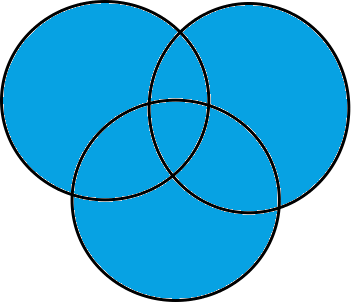 a
b
bigSet
9
From Data Structures to Numbers
Observation:
Reasoning about collections reduces to reasoning about linear integer arithmetic!
a.size == b.size  && a union b == bigSet && a intersect b == empty
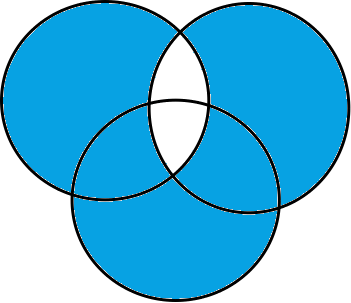 a
b
bigSet
10
From Data Structures to Numbers
Observation:
Reasoning about collections reduces to reasoning about linear integer arithmetic!
a.size == b.size  && a union b == bigSet && a intersect b == empty
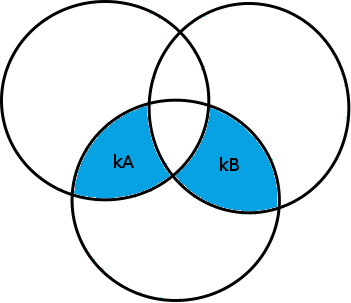 a
b
bigSet
11
From Data Structures to Numbers
Observation:
Reasoning about collections reduces to reasoning about linear integer arithmetic!
a.size == b.size  && a union b == bigSet && a intersect b == empty
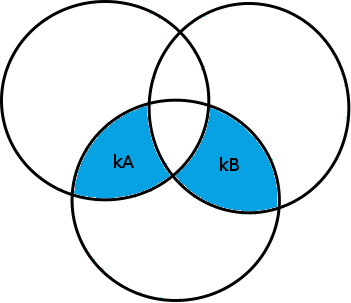 New specification:

kA = kB
a
b
bigSet
12
From Data Structures to Numbers
Observation:
Reasoning about collections reduces to reasoning about linear integer arithmetic!
a.size == b.size  && a union b == bigSet && a intersect b == empty
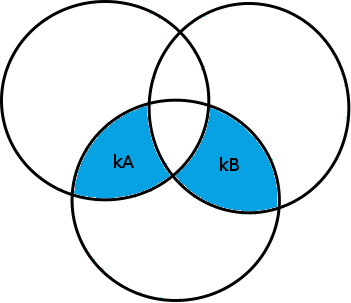 New specification:

kA = kB && kA +kB = |bigSet|
a
b
bigSet
13
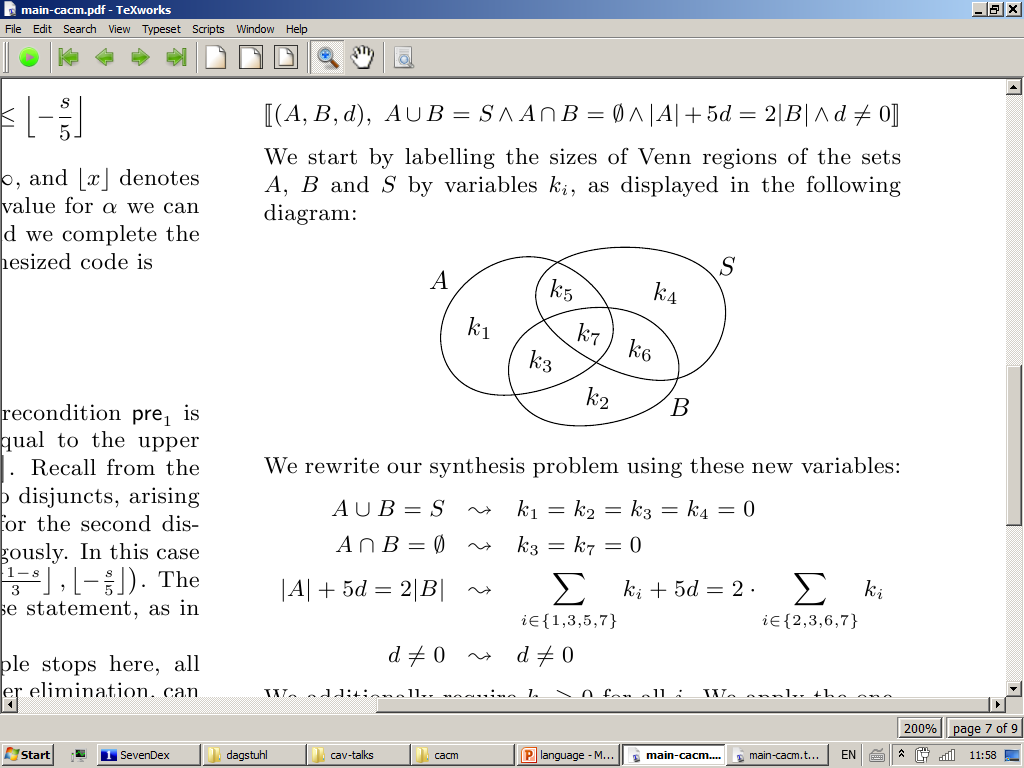 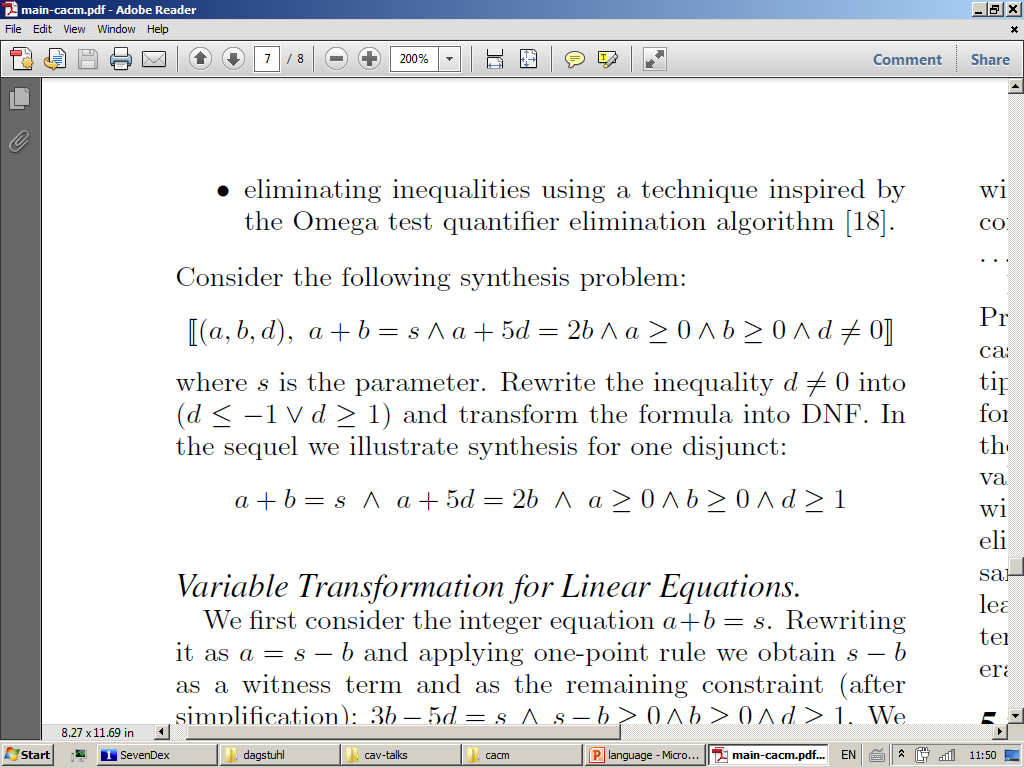 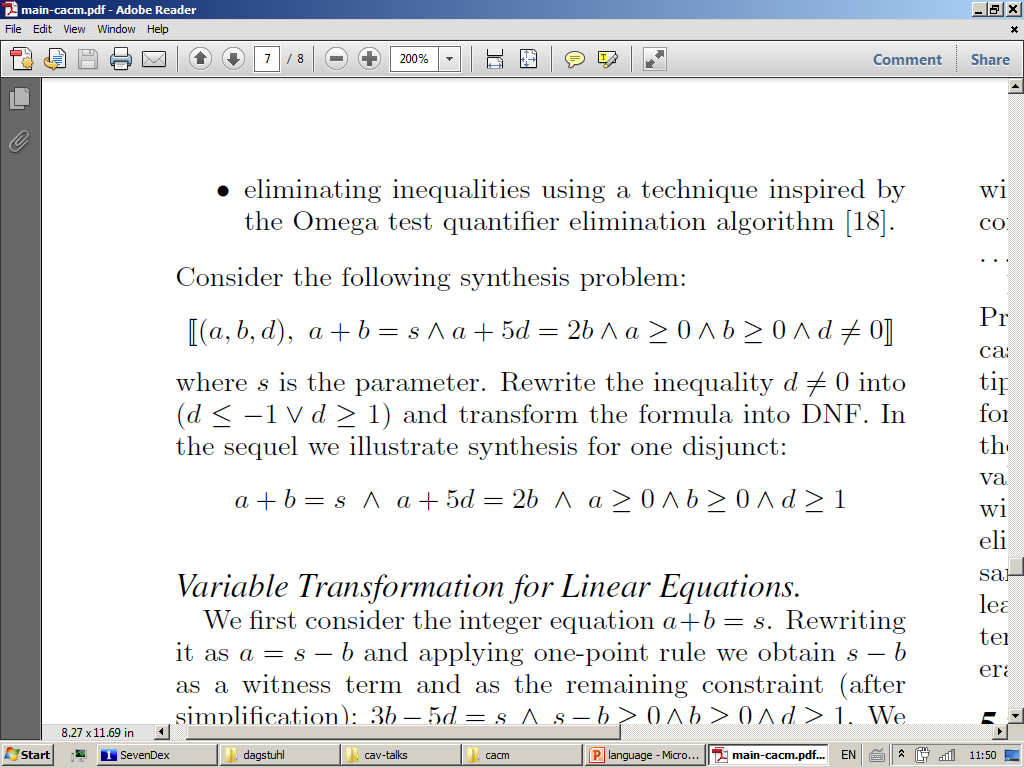 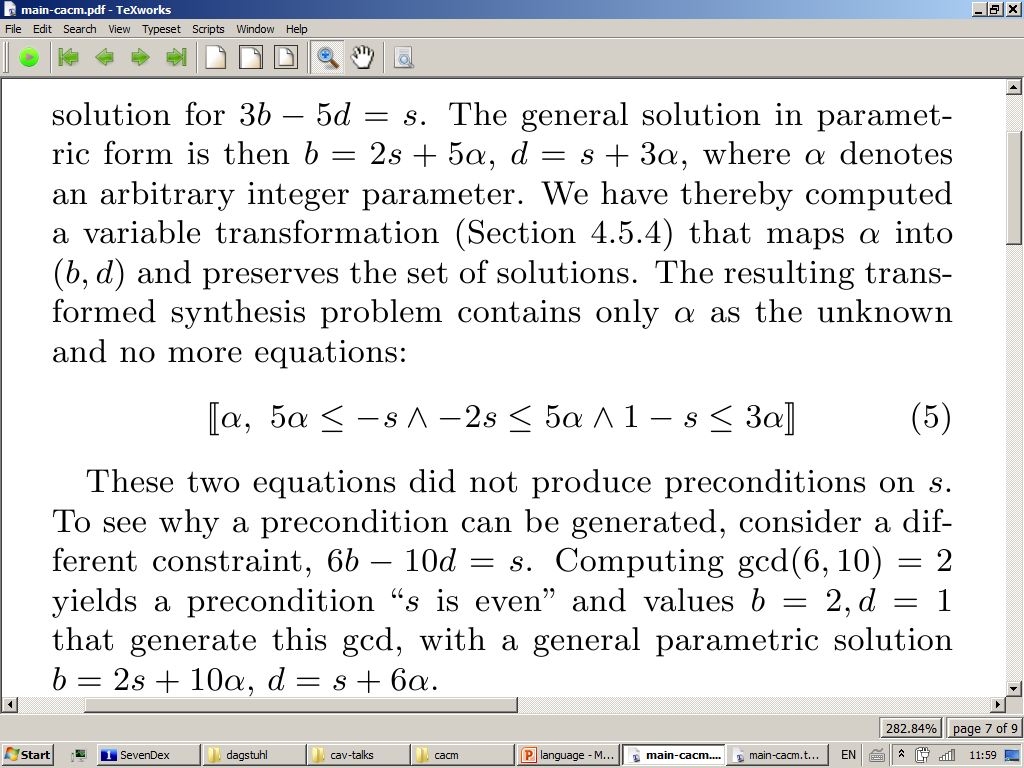